EXPRESAR GUSTOS
Los PRONOMBRES del OBJETO INDIRECTO
Zájmena předmětu nepřímého ve 3.pádě (přízvučná a nepřízvučná).
Popis:
Po vysvětlení problematiky a uvedení příkladů následuje procvičení.
Po kliknutí se objeví správné řešení. Nabídnutý text se přesune na správné místo.
EXPRESAR GUSTOS
Sloveso GUSTAR 

Líbit se, mít rád, rád dělat, chutnat
Pravidelné sloveso (gusto, gustas, …)
Nejčastěji se vyskytuje ve 3.osobě jednotného nebo množného čísla.
Následuje vyjádření „míry obliby“.
ME ENCANTA
		ME GUSTA MUCHO
		ME GUSTA BASTANTE
		ME GUSTA
		NO ME GUSTA MUCHO
		NO ME GUSTA
		NO ME GUSTA NADA
Tvar GUSTA použijeme před podstatným jménem v jednotném čísle a před infinitivem.
„Me gusta la música.“
„Me gusta cantar.“

Tvar GUSTAN použijeme před podstatným jménem v množném čísle.
„Me gustan los libros.“
Sloveso GUSTAR stojí VŽDY se zájmenem předmětu nepřímého (osobní zájmeno ve 3.pádě). A naopak tato zájmena stojí VŽDY pouze se slovesem.

ME		mně			NOS	nám	
TE		tobě			OS		vám
LE		jemu			LES		jim 
		jí 					Vám
		Vám
Zájmeno vyjadřující komu se daná věc líbí stojí před slovesem.
Me gusta comer chocolate.
Te gusta la literatura.
Le gustan los conciertos.
Nos gusta bailar.

Podmětem věty je věc, člověk, činnost, která se líbí. Proto je sl. gustar ve 3.os.
Me gusta la música.
Le gustan los ordenadores.
Dále ve španělštině existují tzv. přízvučná zájmena sloužící k vyjádření 3. pádu.
Tato zájmena stojí ve 3.pádě s předložkou A 

a MÍ			a NOSOTROS,AS
a TI				a VOSOTROS,-AS
a ÉL			a ELLOS
a ELLA			a ELLAS
a USTED		a USTEDES
Tato zájmena mají dvojí použití a stojí:

1.	Samostatně BEZ slovesa

 Me gusta bailar. 
Y ¿a ti?
A mí también.
Pero a él no.
No me gustan las películas.
Y ¿a ti?
A mí tampoco.
Pero a ella sí.
2.	Spolu se slovesem gustar a zájmenem me, te, le, … pro upřesnění či zdůraznění.


A mí me gusta la música latina.

A nosotros nos gustan las películas.

A ella le gusta salir por la noche.
zdůraznění
zdůraznění
upřesnění
EJERCICIOS:
Completa con el verbo GUSTA o GUSTAN

Me …...............los libros. 
¿Te ………… bailar?
A ellos les …………… las películas.
No nos …………. beber cerveza.
Seňora García, ¿le ………… la poesía?
¿Os …………… la lengua espaňola?
A mis amigos no les ………….. Praga.
GUSTAN
GUSTA
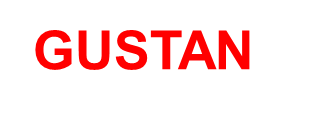 GUSTA
GUSTA
GUSTA
GUSTA
Completa con los pronombres de OI.

A mí ……….. gustan los libros.
A él ………… gusta comer en casa.
A nosotros no ………… gusta ir de tiendas.
A Juan ……….. gustan las chicas.
A vosotros no ………… gusta beber vino.
A ti …………. gusta bailar salsa.
A ellos no ………… gusta la literatura.
A Juan y a María no ………… gusta leer.
A ella …….. gusta hablar mucho.
A ustedes no …………… gusta estudiar.
ME
LE
NOS
LE
OS
TE
LES
LES
LE
LES
Completa frases con los siguientes pronombres:



……………….me gustan las películas.

…………………..le gusta dormir hasta las once.

¿……………………….. os gusta bailar?

…………………………..no nos gusta nada tu perro.

………………no te gusta mi novio. ¿Por qué?

………………………….…les gusta salir por la noche.
A MÍ
A MARÍA
A MIS AMIGOS
A VOSOTRAS
A TI
A NOSOTROS
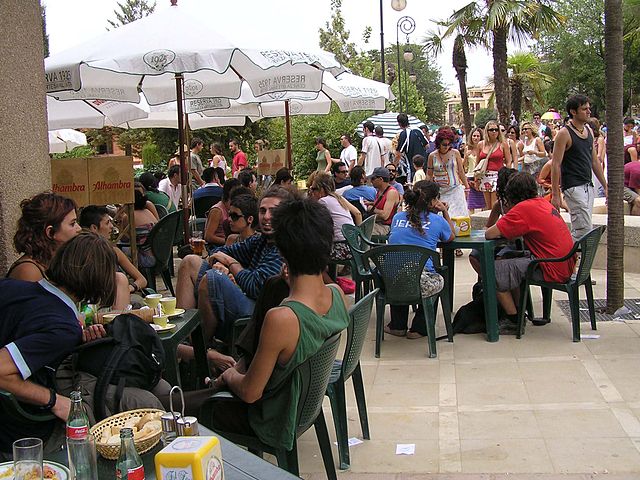 ¿Qué les gusta hacer ? ¿Y a ti?
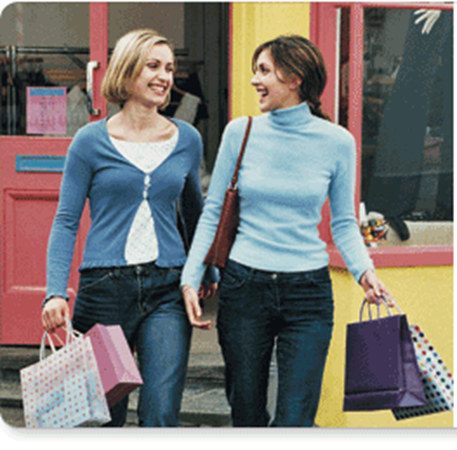 ¿Qué les gusta hacer ?
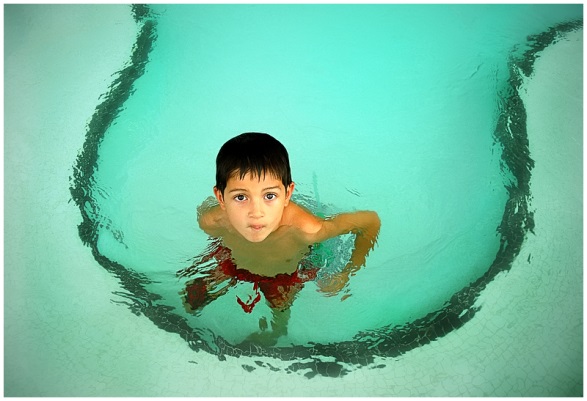 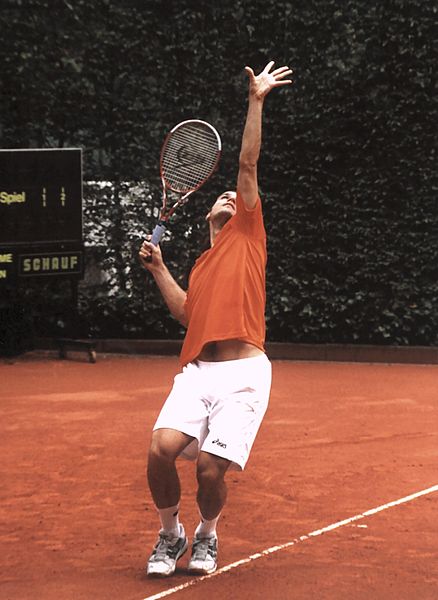 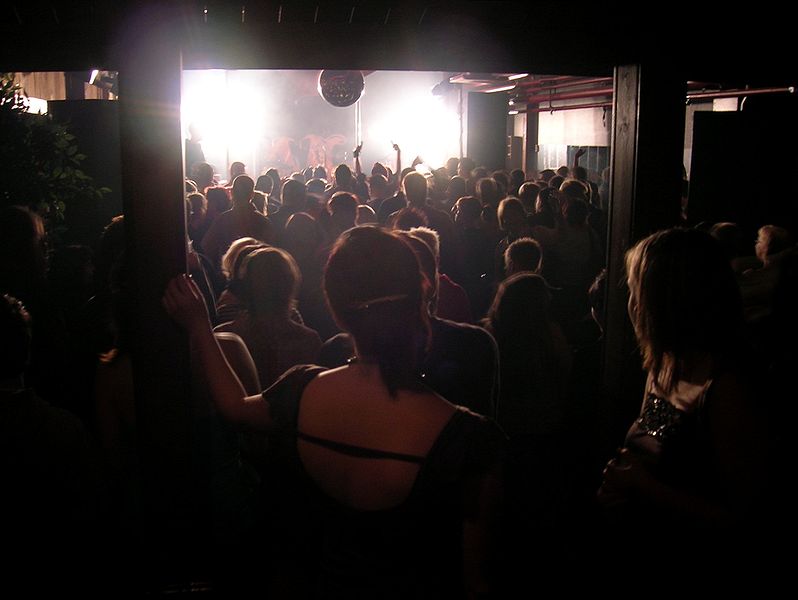